MATEMATIKA
5- sinf
MAVZU: MASALALAR YECHISH
620- masala
Ikki yashikda teng miqdorda pomidor bor. Agar birinchi yashikdan 4,5 kg pomidor olinsa, ikkinchisida 2 marta ko‘p pomidor bo‘ladi. Ikkala yashikda qancha pomidor bor?
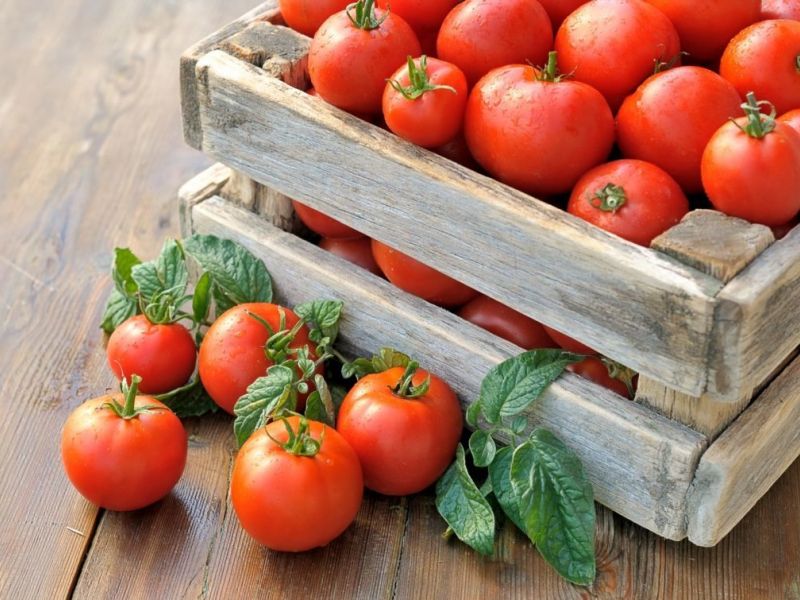 = 9 (kg)
4,5 ∙ 2
Yechish:
4,5 + 9 = 13,5(kg)
Javob:  13,5 kg
2
622- masala
Qutiga har birining massasi m g bo‘lgan n dona banka solingan bo‘lsa, uning massasi M = m ∙ n formula orqali ifodalanadi. Bu formuladan foydalanib, quyidagi jadvalni to‘ldiring:
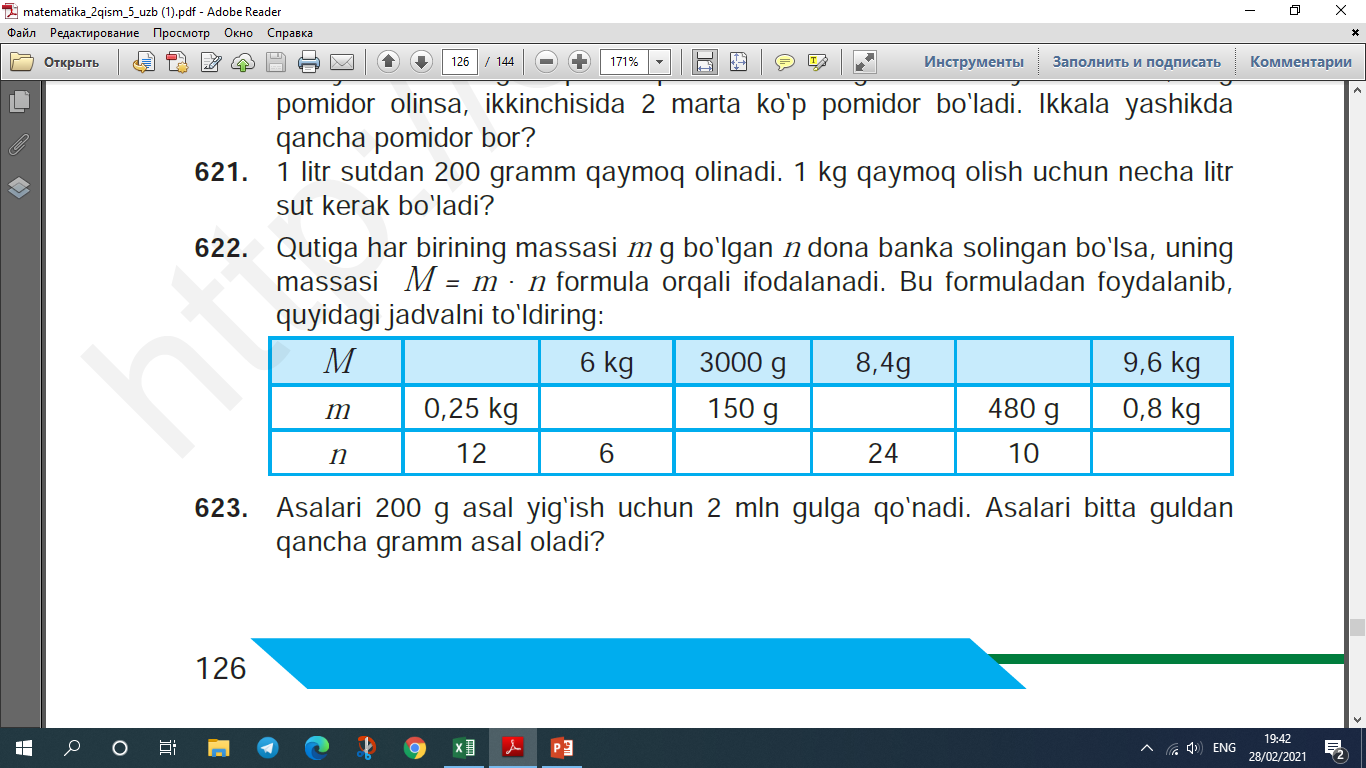 YECHISH
n = M : m
m = M : n
M = m ∙ n
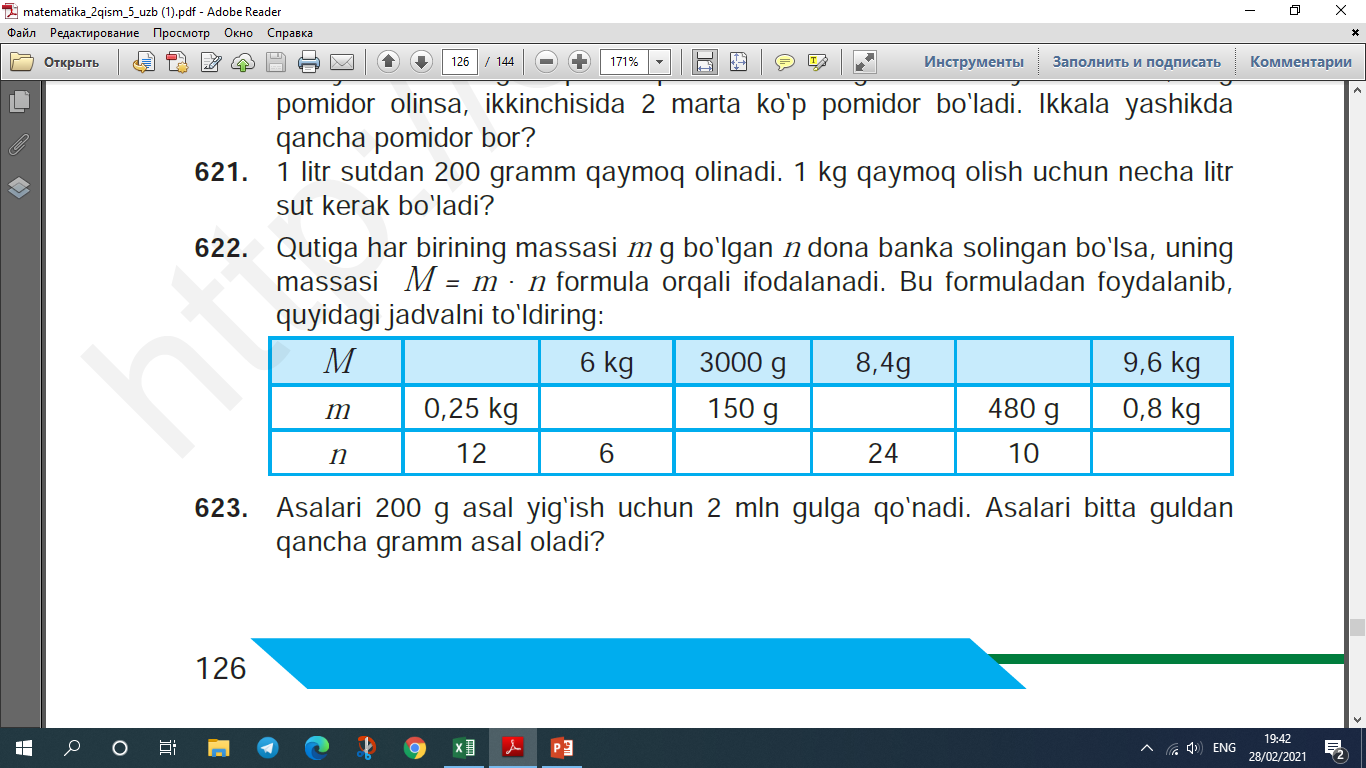 3 kg
4,8 kg
0,35g
1 kg
20
12
,
M = 0,25 ∙ 12
= 3 00
= 3
= 4,8 kg
= 4800 g
M =  480 ∙ 10
m = 6 : 6 = 1
611- masala
Asalari 200 g asal yig‘ish uchun 2 mln gulga qo‘nadi. Asalari bitta guldan qancha gramm asal oladi?
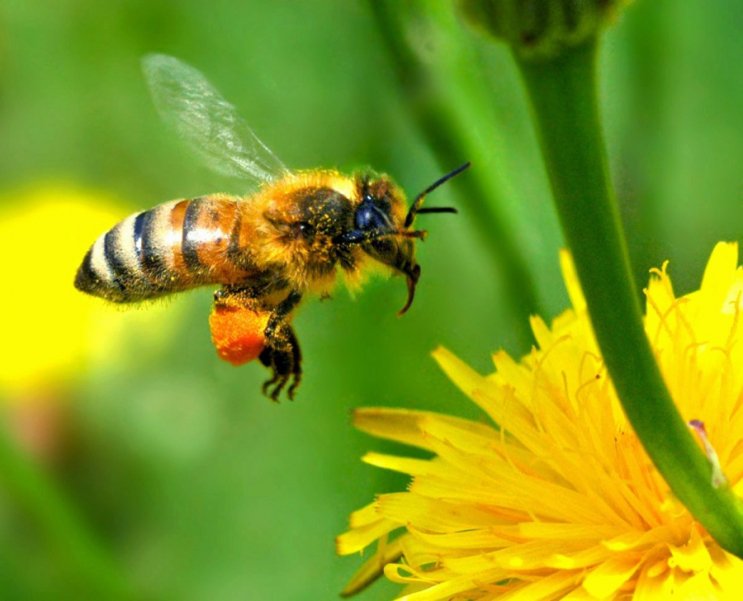 Yechish:
2000000
200
,0
0
0
0
2000000
1
0
0
0
0,
0
Javob:  0,0001 gramm
5
626- masala
Mashina 37,5 km/h tezlik bilan 9,2 soatda necha kilometr yuradi? 2,23 soatda-chi?
v
Yechish:
= 37,5 km/h,  t = 9,2 soat
v
S =   ∙ t
= 345 (km)
= 37,5 ∙ 9,2
= 83,625 (km)
S = 37,5 ∙ 2,23
Javob:  345 km va 83,625 km
6
627- masala
1 cm³ oltinning massasi 6,72 g. Hajmi 5,2 cm³ bo‘lgan oltin parchasining massasini toping.
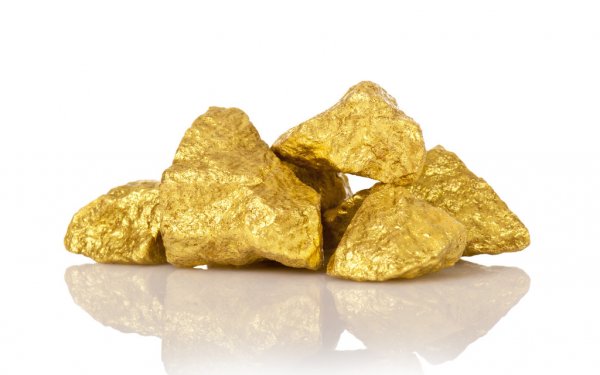 Yechish:
6,72 ∙ 5,2
= 34,944 (g)
Javob:  34,944 gramm
7
629- masala
1,8 kg olxo‘ri va 2,3 kg o‘rik sotib olindi. 1 kg olxo‘ri 3,5 ming so‘m turadi. O‘rik narxi olxo‘ri narxidan 1,4 ming so‘m qimmat. Xarid uchun jami qancha pul to‘langan?
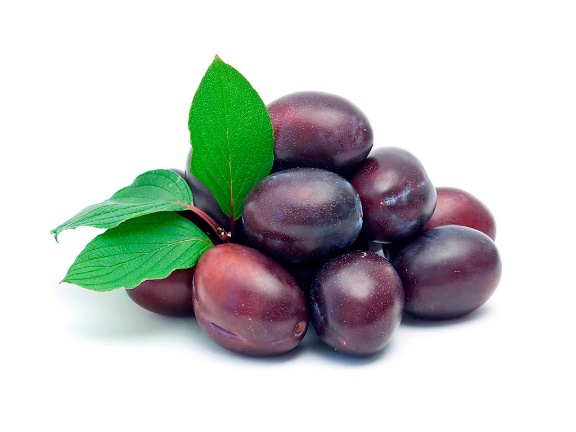 Yechish:
= 4,9 (ming so‘m)
3,5 + 1,4
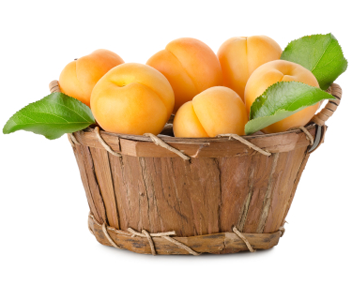 = 11,27
2,3 ∙ 4,9
1,8 ∙ 3,5
= 6,3
6,3 + 11,27
= 17,57 (ming so‘m)
Javob:  17,57 ming so‘m
630- masala
Birinchi bog‘da 163 tup daraxt bor, ikkinchi bog‘da esa undan 35 tup ko‘p daraxt bor. Har bir daraxtdan o‘rtacha 6,8 kg dan hosil olinsa, ikkala bog‘dan jami qancha hosil olinadi?
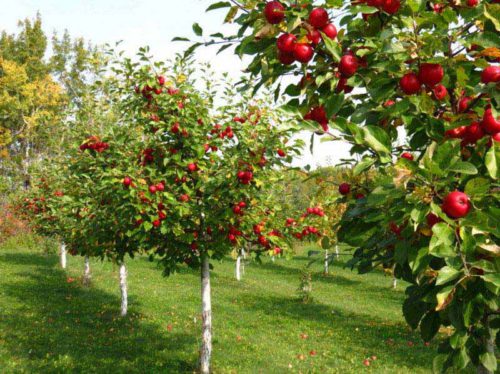 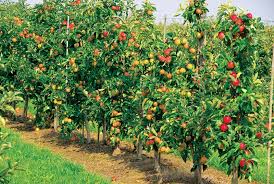 631- masala
Kompyuter monitori diagonalining o‘lchami: a) 17; b) 19; d) 21 duym. Agar 1 duym 2,54 cm ga teng bo‘lsa, monitor o‘lchamini santimetrlarda ifodalang.
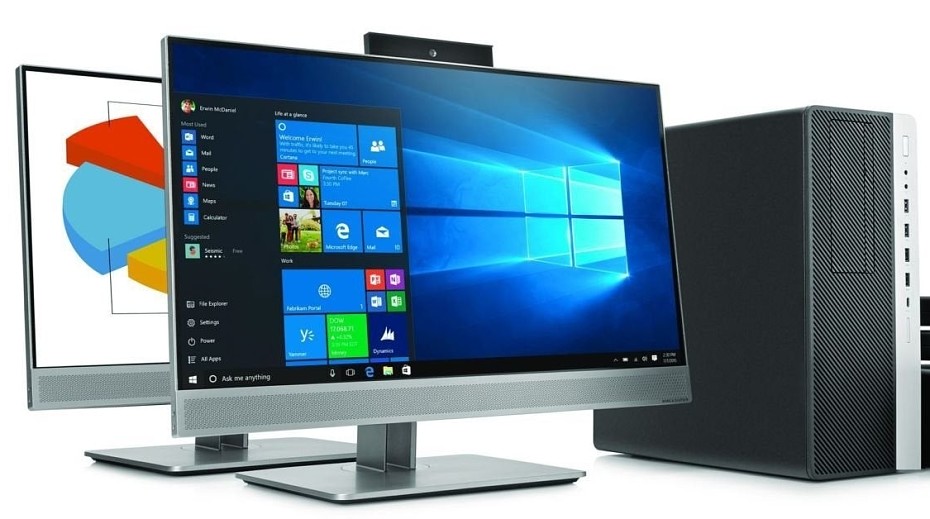 MUSTAQIL  BAJARISH  UCHUN TOPSHIRIQLAR:
Darslikdagi 635-, 636-, 637-, 638- masalalarni yechish 
(127- bet)